PLANTILLA DE REGISTRO DE RIESGOS Y OPORTUNIDADES CON CERTIFICACIÓN ISO
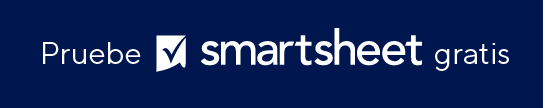 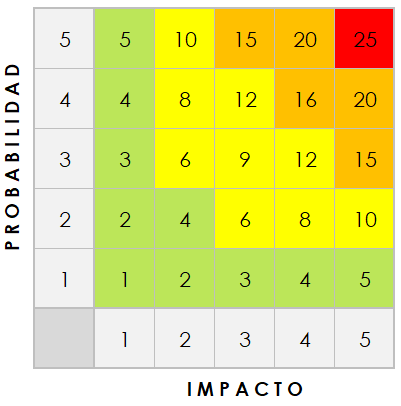 REGISTRO DE RIESGOS Y OPORTUNIDADES CON CERTIFICACIÓN ISO
Duplique esta diapositiva para crear listados individuales para cada ID de riesgo en el registro.
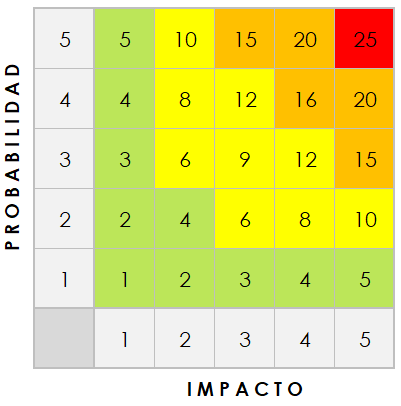